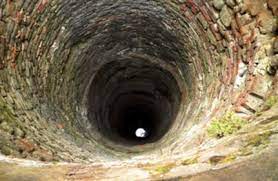 Deep Wellsof Salvation
Isaiah 12:3
(3) Therefore with joy you will draw water from the wells of salvation.
The message of this verse
Salvation is important – eternally important

Salvation is a DEEPER subject than most realize.

In Ephesians, Paul describes some of the deeper truths about salvation.
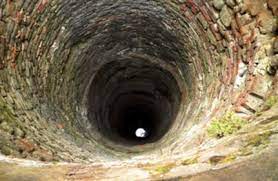 1] Redemption from Sin
(Ephesians 1:7)  In Him we have redemption through His blood, the forgiveness of sins, according to the riches of His grace
1] Redemption from Sin
What is sin?
Transgression – crossing the line
Iniquity – (Isaiah 59:2)  But your iniquities have separated you from your God; And your sins have hidden His face from you, So that He will not hear.
Unrighteousness – (1 John 5:17a)  All unrighteousness is sin
1] Redemption from Sin
What is redemption?
Redeem = to buy back, ransom, deliver

Why do we need redemption?
We left God and His law.
We need to be delivered from sin.
2] Resurrection from death
(Ephesians 2:1)  And you He made alive, who were dead in trespasses and sins,
Sinners are dead in sin.
Gospel makes us alive again. (Romans 6:3)  Or do you not know that as many of us as were baptized into Christ Jesus were baptized into His death?  (4) Therefore we were buried with Him through baptism into death, that just as Christ was raised from the dead by the glory of the Father, even so we also should walk in newness of life.
3] Release from captivity
(Ephesians 2:2)  in which you once walked according to the course of this world, according to the prince of the power of the air, the spirit who now works in the sons of disobedience,

Satan and sin enslave us.
The Gospel is “dynamite” to release us from captivity.
(Romans 1:16)  For I am not ashamed of the gospel of Christ, for it is the power of God to salvation for everyone who believes, for the Jew first and also for the Greek.
4] Return from exile
(Ephesians 2:12)  that at that time you were without Christ, being aliens from the commonwealth of Israel and strangers from the covenants of promise, having no hope and without God in the world.
(Ephesians 2:13)  But now in Christ Jesus you who once were far off have been brought near by the blood of Christ.
What were you before Christ?
Without Christ	Aliens			Strangers
Without hope	Without God 		In the world
NOW in Christ what are you?
5] Reconciliation from enmity
(Ephesians 2:14)  For He Himself is our peace, who has made both one, and has broken down the middle wall of separation,  (15)  having abolished in His flesh the enmity, that is, the law of commandments contained in ordinances, so as to create in Himself one new man from the two, thus making peace,  (16)  and that He might reconcile them both to God in one body through the cross, thereby putting to death the enmity.
Enmity = hostility, hatred, opposition
5] Reconciliation from enmity
Where is the reconciliation?
Ans. In the body of Christ, the church.

What are the results of reconciliation?
Ans. Access to the Father; Not strangers
6] Rescue from darkness
(Ephesians 5:8)  For you were once darkness, but now you are light in the Lord. Walk as children of light
You were (past) in darkness
Now (present) light in the Lord.
Reject works of darkness - (Ephesians 5:11)  And have no fellowship with the unfruitful works of darkness, but rather expose them.
Salvation is a DEEP well
(Isaiah 12:3) Therefore with joy you will draw water from the wells of salvation.

(Revelation 22:17)  And the Spirit and the bride say, "Come!" And let him who hears say, "Come!" And let him who thirsts come. Whoever desires, let him take the water of life freely.